Your QR Code
Title [Arial 60pts Bold]
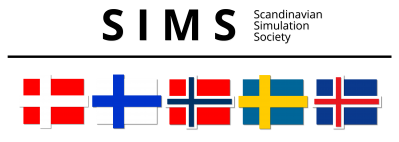 First Author (1*), Second Author(2) [Arial 40 pts]
(*) Corresponding author (professional email) [ARIAL 28pts]
(1) Labo 1, address [ARIAL 28pts]
(2) Labo 2, address [ARIAL 28pts]
Part 1 [Arial 55pts Bold]
Introduction / Context / Objectives [ARIAL 32pts]
Part 2 [Arial 55pts Bold]
Sub section [Arial 50pts Bold]
Sub section [Arial 50pts Bold]
Methodology [ARIAL 32pts]
Results [ARIAL 32pts]
Part 3 [Arial 55pts Bold]
Analysis – Conclusion [ARIAL 32pts]
64th International Conference of Scandinavian Simulation Society – Västerås, Sweden 2023
LOGOS